Základní informace pro příjemce 
OSS/PO OSS
Organizační složky státu (OSS)
Státní příspěvkové organizace (PO OSS)
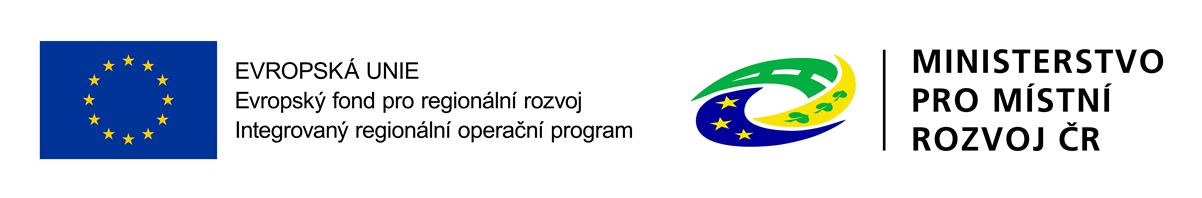 Vydání právního aktu
Obecná pravidla pro žadatele a příjemce, kap. 3.10
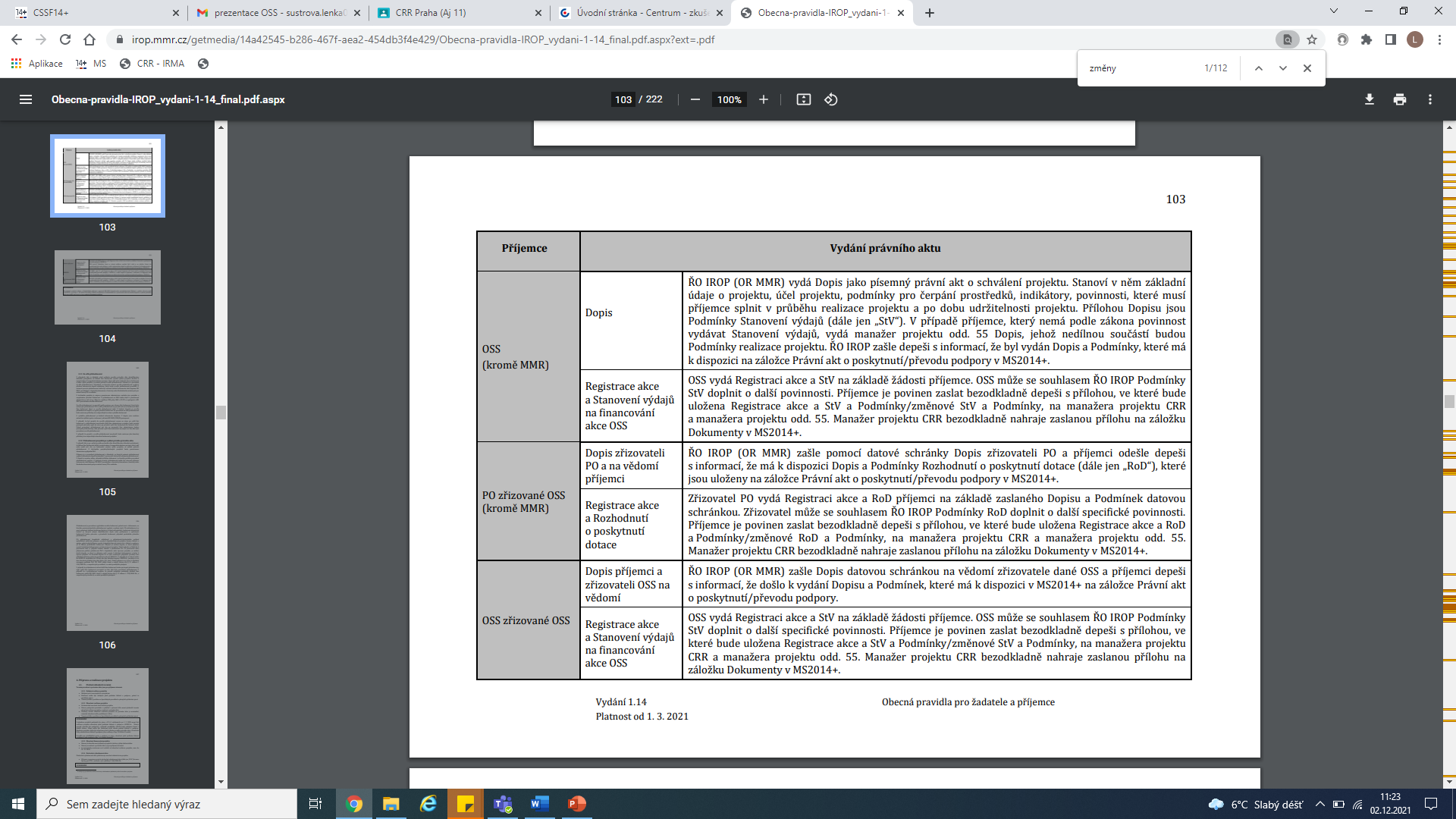 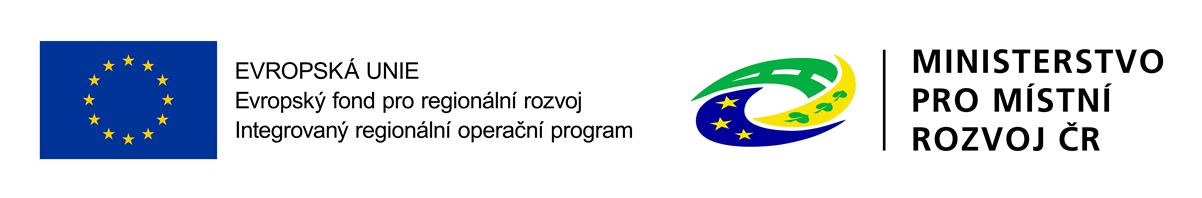 2
Vydání právního aktu
Obecná pravidla pro žadatele a příjemce, kap. 3.10

Příjemce je povinen bezodkladně po vydání příslušnou dokumentaci (PO OSS zřizované OSS - Registrace akce a Rozhodnutí o poskytnutí dotace a Podmínky) zaslat depeší na přidělené manažery projektu CRR a manažera projektu odd. 55 
Pokud OSS chybně vydá Řídicí dokument nebo Podmínky, příjemce je vyzván depeší, aby si u dané OSS zajistil vydání opravného Řídicího dokumentu a Podmínek
Bez příslušného Řídícího dokumentu není možné ukončit administraci Žádosti o platbu (ŽoP) a Zprávy o realizaci (ZoR)
Údaje o rozpočtové skladbě (druhové třídění, odvětvové třídění a příjmové a výdajové sktruktury pro investice a neinvestice)
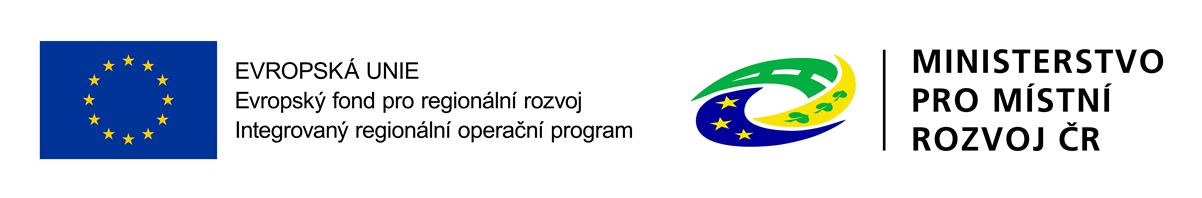 3
Způsoby financování OSS a PO OSS
Obecná pravidla pro žadatele a příjemce, kap. 18.6

Financování příjemců typu OSS nebo PO OSS je stejné jako financování ostatních příjemců s následujícími rozdíly: 
OSS hradí všechny výdaje na realizaci projektu ze své kapitoly SR, ve které jsou finanční prostředky narozpočtovány. 
Příslušný správce kapitoly vydává k financování projektu Stanovení výdajů/Rozhodnutí o poskytnutí dotace na financování akce. 
Vzhledem k předfinancování není vystavován Pokyn k platbě, průběžně se proplácejí faktury z narozpočtovaných prostředků. 
OSS při podávání ŽoP uvádějí číslo účtu k refundaci prostředků, který odpovídá účtu schválenému MF ČR pro refundaci prostředků z EU. 
Zahrnutím ŽoP schválené MMR do souhrnné žádosti dochází k refundaci prostředků příspěvku ESI fondů do předfinancující kapitoly státního rozpočtu.
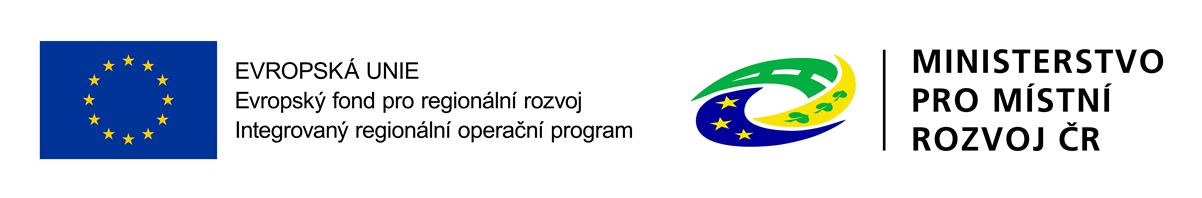 4
Způsoby financování OSS a PO OSS

Financování nezpůsobilých výdajů
Obecná pravidla pro žadatele a příjemce, kap. 18.6.2

Z prostředků státního rozpočtu lze financovat nezpůsobilé výdaje pouze v případě, kdy CRR/ŘO IROP výdaj nebo jeho část označilo jako nezpůsobilý po proplacení z prostředků programu
Výdaje, u kterých je již v době jejich úhrady příjemcem známo, že jsou nezpůsobilé, je příjemce povinen hradit ze svého rozpočtu (tj. mimo IROP). 
Pokud jsou pro realizaci projektu plánovány nezpůsobilé výdaje, je příjemce povinen zajistit jejich narozpočtování v rozpočtu OSS/PO OSS. 
zvýšení a snížení nezpůsobilých výdajů projektu prostřednictvím žádosti o změnu (ŽoZ)
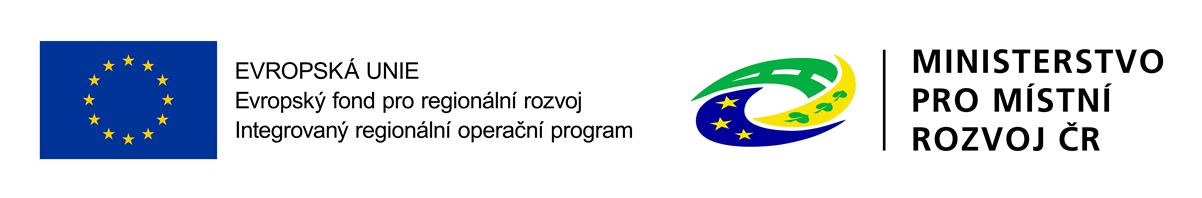 5
Rozpočet roční
POSTUP PRO PODÁNÍ ŽÁDOSTI O PODPORU V MS2014+
(Příloha č. 1 Specifických pravidel pro žadatele a příjemce)


     kap. 3.19. Záložka Rozpočet roční

pro žadatele s právní formou organizační složka státu či státní příspěvková organizace ostatní / ze zákona platí, že výdaje se uvádí do roku, kdy byly skutečně vynaloženy
v případě, že výdaje byly vynaloženy v předchozím roce, než je aktuální rok, vyplňte výdaje do aktuálního roku – platí v době podání žádosti o podporu

dodržovat při úpravách finančních dat v Žádosti o změnu
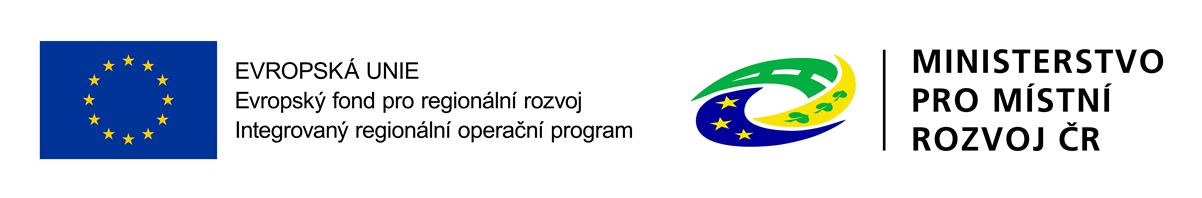 6
Děkuji za pozornost.
Mgr. Lenka Šustrová
Oddělení realizace projektů OSS
Odbor centrální administrace
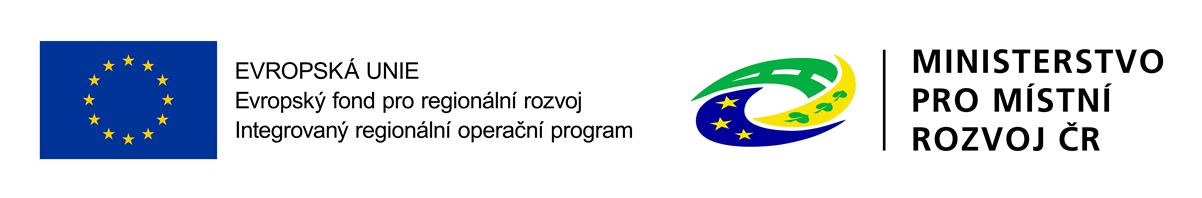 7